«EYE-STOPPED»
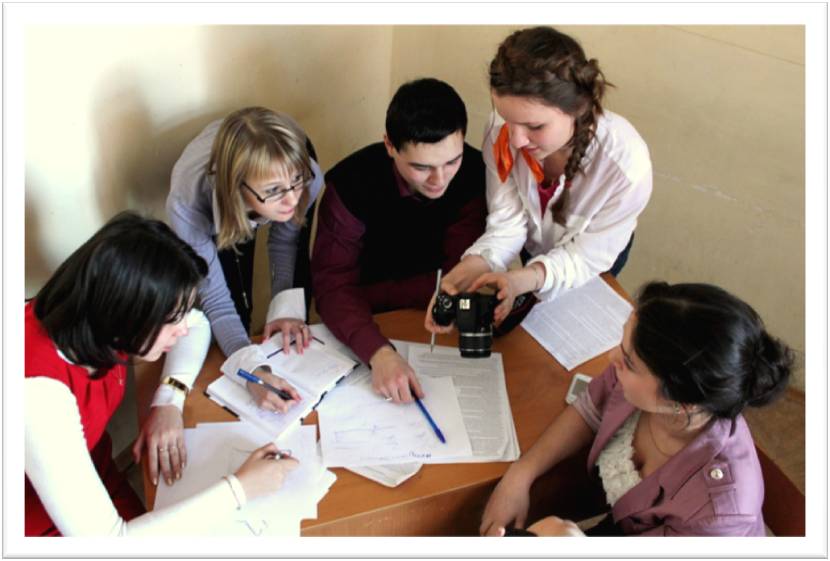 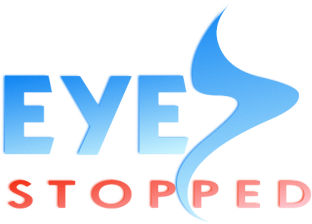 Проект по организации и проведению предвыборной кампании кандидата в Президенты РФ «План действий».
   		                      
Цель презентации: 
Разработка эффективного проекта по проведению предвыборной кампании кандидата в Президенты РФ.
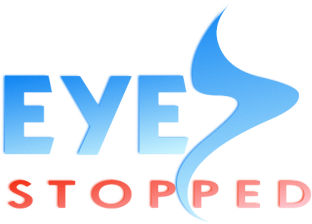 0 этап «Предвыборный PR»
Цель: Формирование привлекательного имиджа будущего кандидата.
	Для яркого и запоминающегося впечатления от образа будущего кандидата провести благотворительные акции в форме телемоста, радио-телемарафона в поддержку конкретной категории населения с привлечением известных общественных и культурных деятелей страны. Главное, чтобы помощь была адресной - конкретным людям. Проведение и результаты акции широко осветить в СМИ.
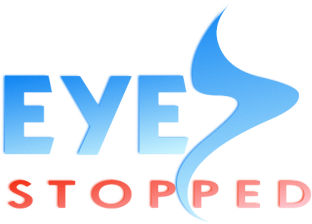 Наш кандидат лучший!Нам надо, чтобы все об этом узнали!!!
До обращения в «EYE-STOPPED»
После обращения в «EYE-STOPPED»
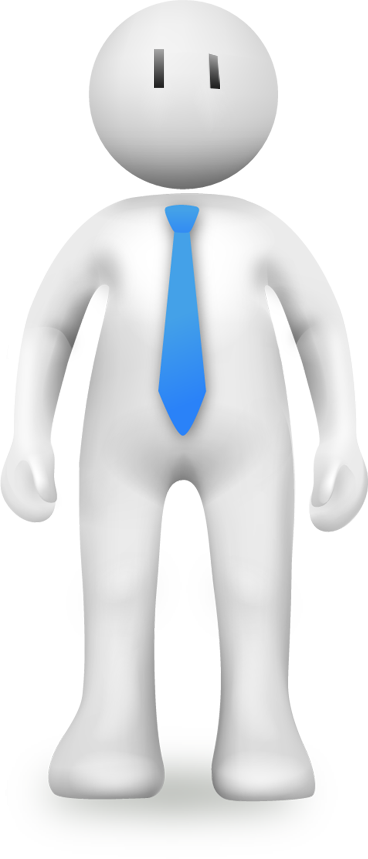 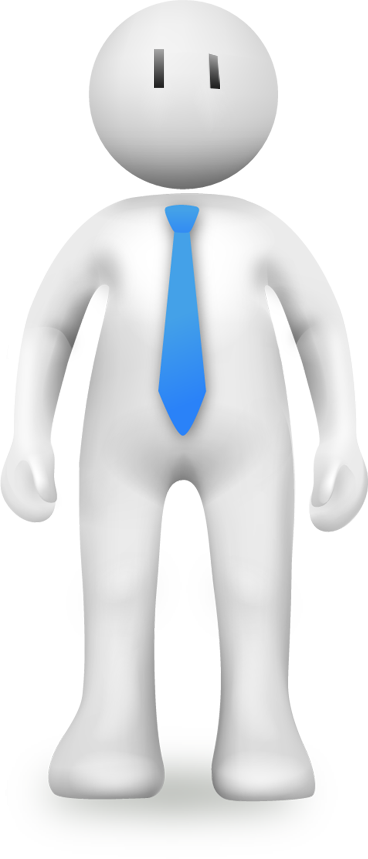 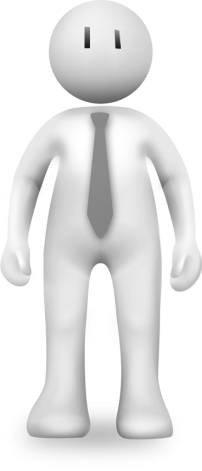 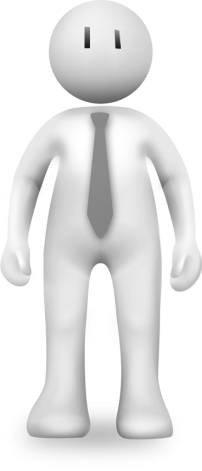 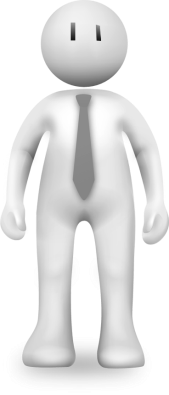 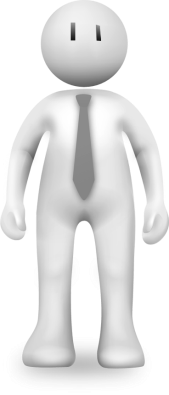 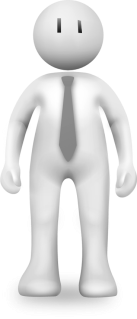 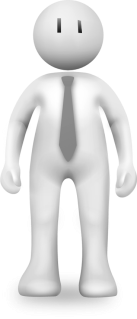 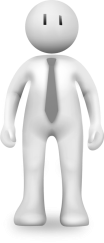 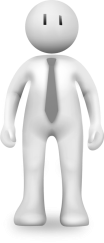 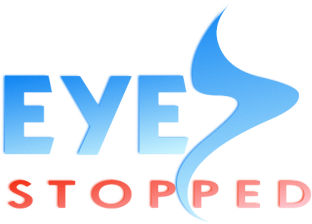 I этап «Штурм»
«Организационный штурм»: решение вопросов размещения, аренды помещения под штаб и региональные офисы; обеспечение  штабов и офисов оргтехникой, компьютерами, мобильной связью; создание агитационной сети
«Мозговой штурм»: выработка стратегии и тактики предвыборной кампании
«Имидж-штурм»: создание единого и гармоничного образа кандидата
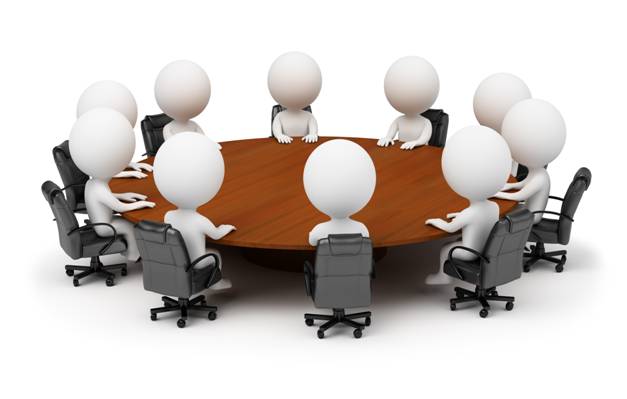 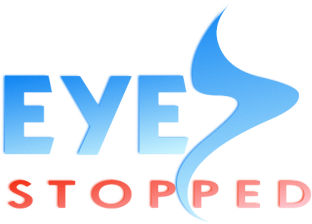 II этап «Разведка боем»
проведение социологического исследования
сбор сведения о других кандидатах в Президенты 
выстраивание единого и гармоничного имиджа кандидата
сбор подписей в поддержку кандидата и его регистрация
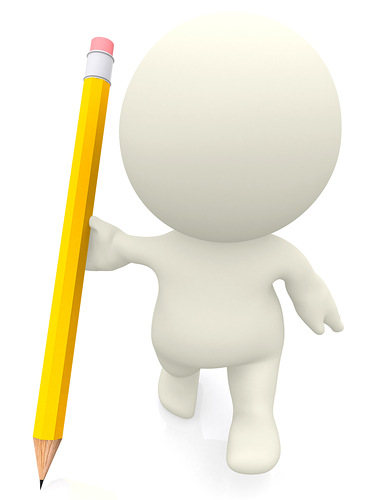 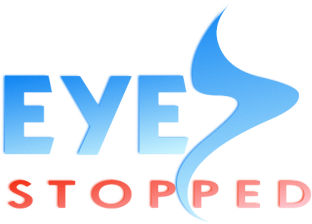 III этап «Атака»
публикация материалов о кандидате в средствах массовой информации 
выпуск агитационных брошюр, листовок, плакатов, газет и пр.
организация встреч с избирателями кандидата и доверенных лиц дебатов; дискуссий; пресс-конференций; интервью и пр.
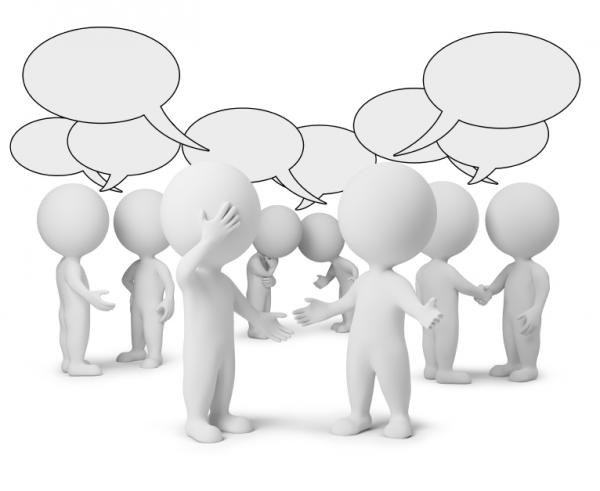 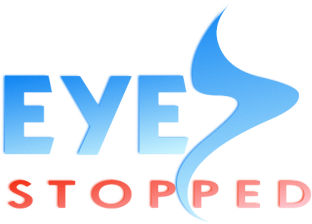 формирование группы сторонников и стимулирование их активности в день выборов
привлечение на свою сторону людей, которые будут голосовать, но еще не определились за кого
ослабление позиций оппонентов и внесение сомнений и разногласий в лагерь их сторонников (контрпропаганда)
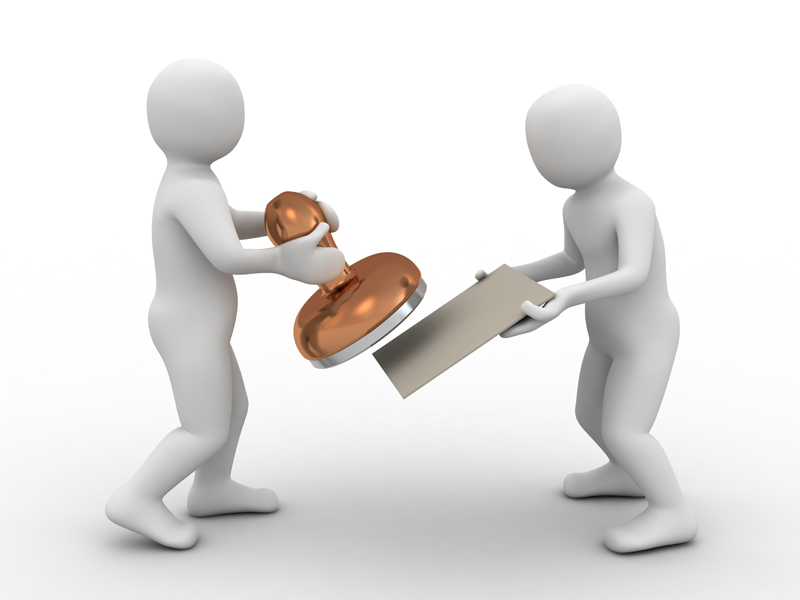 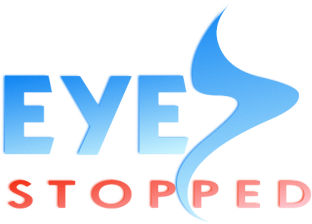 IV этап «Бой»
оперативное реагирование на изменение ситуации
увеличение информационного потока, воздействующего на избирателей
активизация работы агитаторов, рабочей группы штаба и кандидата
работа наблюдателей на избирательных участках в день голосования
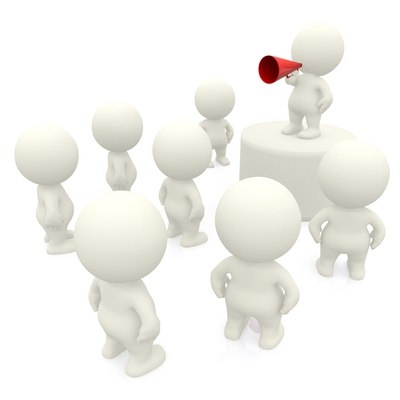 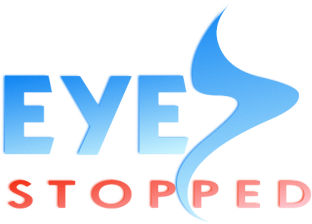 V этап «Победа»
Результаты известны, 
сделано всё, что было запланировано!  
подведение итогов и анализ работы;
составление  отчета работы (в том числе, и финансового отчета в избирательную комиссию);
Вынесение моральной и материальной благодарности всем работникам штаба, агитаторам, наблюдателям
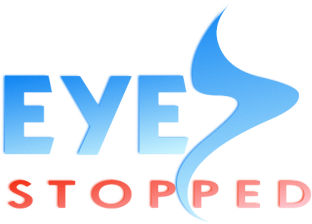 VI этап «Парад победы»
Обращение избранного кандидата к своим избирателям с благодарственным словом через СМИ. 
Проведение благотворительного телемарафона,   который начинает – избранный кандидат!
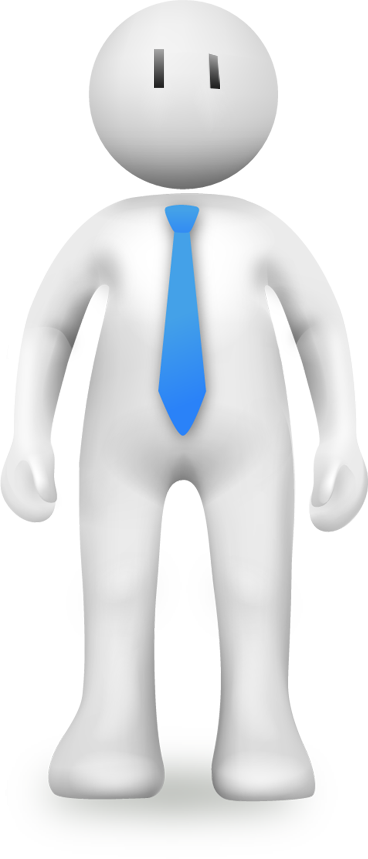 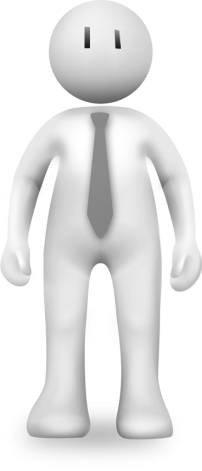 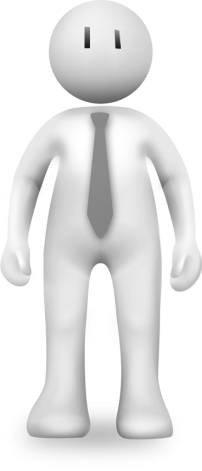 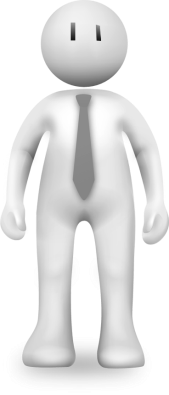 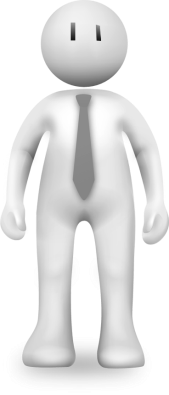 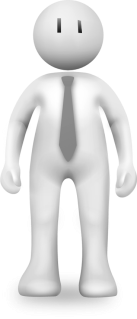 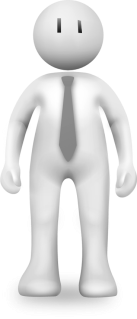 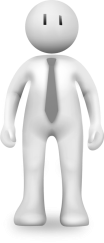 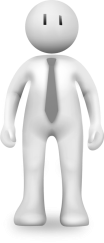 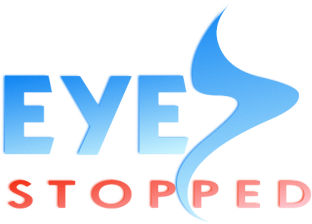 МЫ НЕ ОБЕЩАЕМ – МЫ ДЕЛАЕМ!
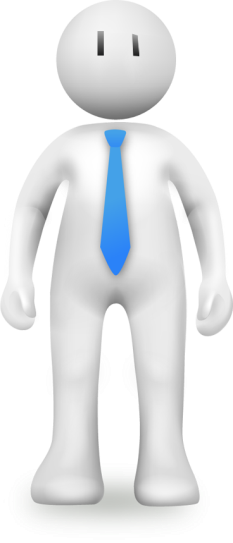 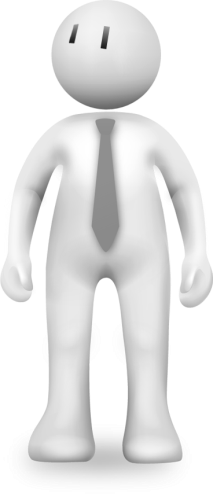 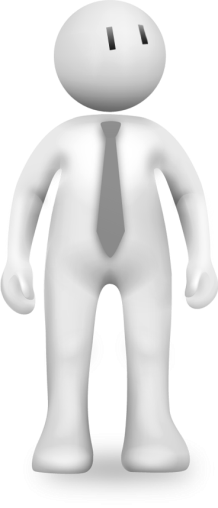 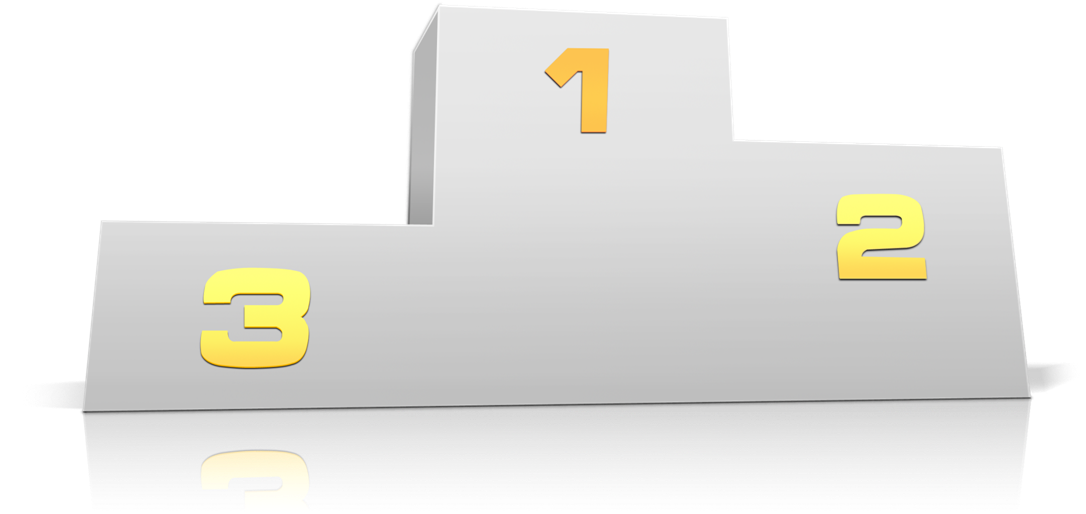 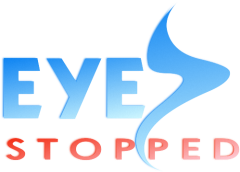 МЫ ВЕДЁМ К ПОБЕДЕ!